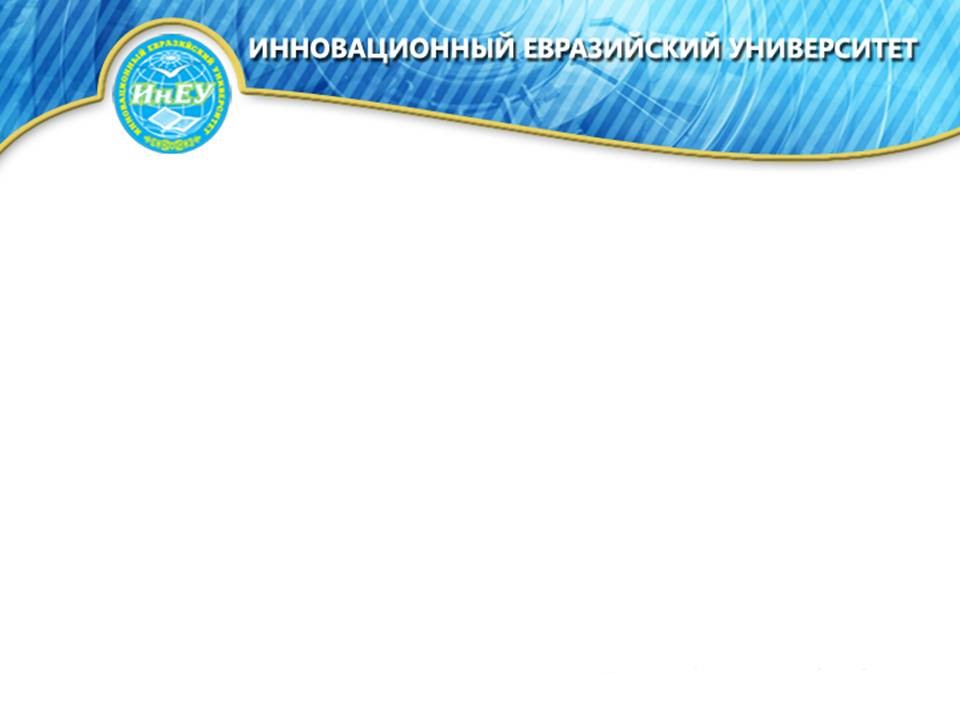 Организация проведения экзамена
с применением системы прокторинга
Апрель, 2021 года
www.ineu.edu.kz
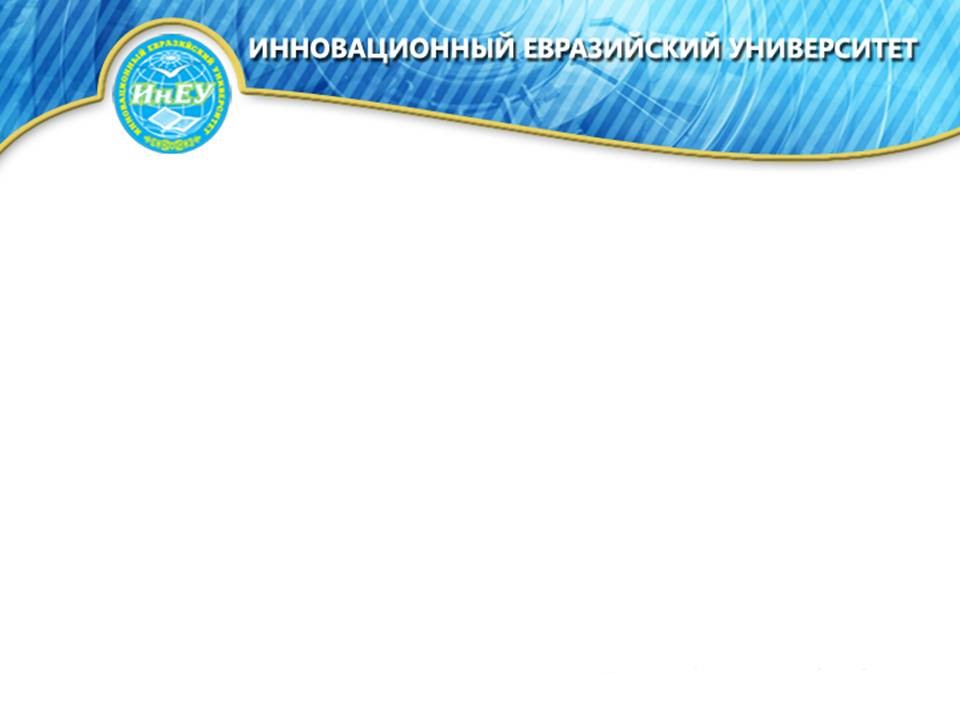 Промежуточная и Итоговая аттестации
Все  экзамены принимаются в форме компьютерного тестирования.
	Все обучающиеся обязаны при себе иметь удостоверение  личности*.
www.ineu.edu.kz
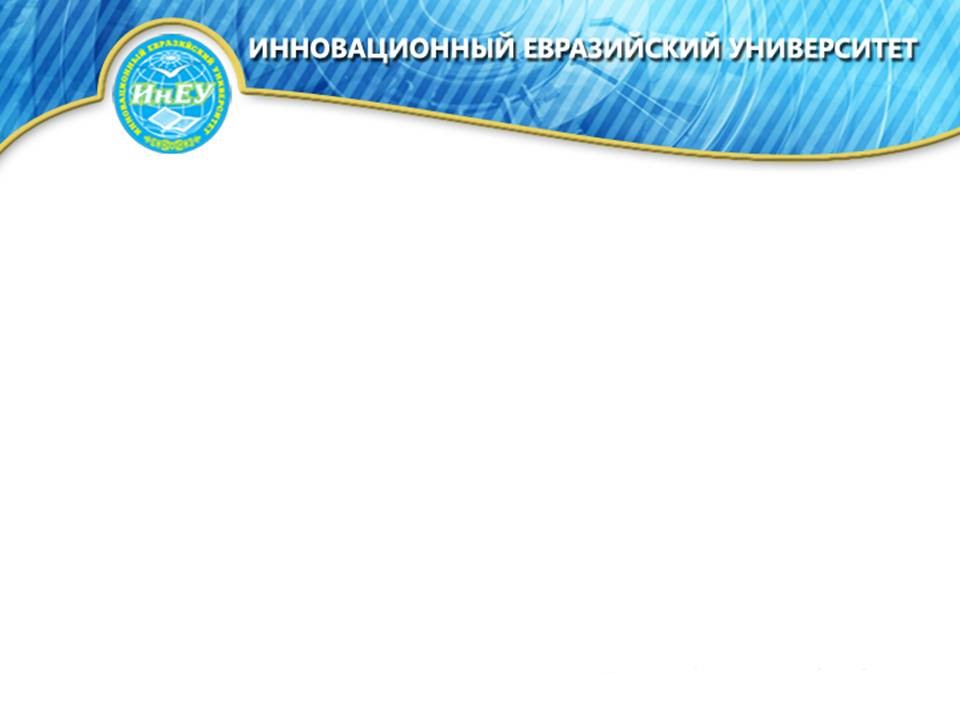 Как запустить систему прокторинга?
Личный кабинет:	http://cdo.ineu.edu.kz
В основном меню выбрать пункт InEU-Proctoring и загрузить программу
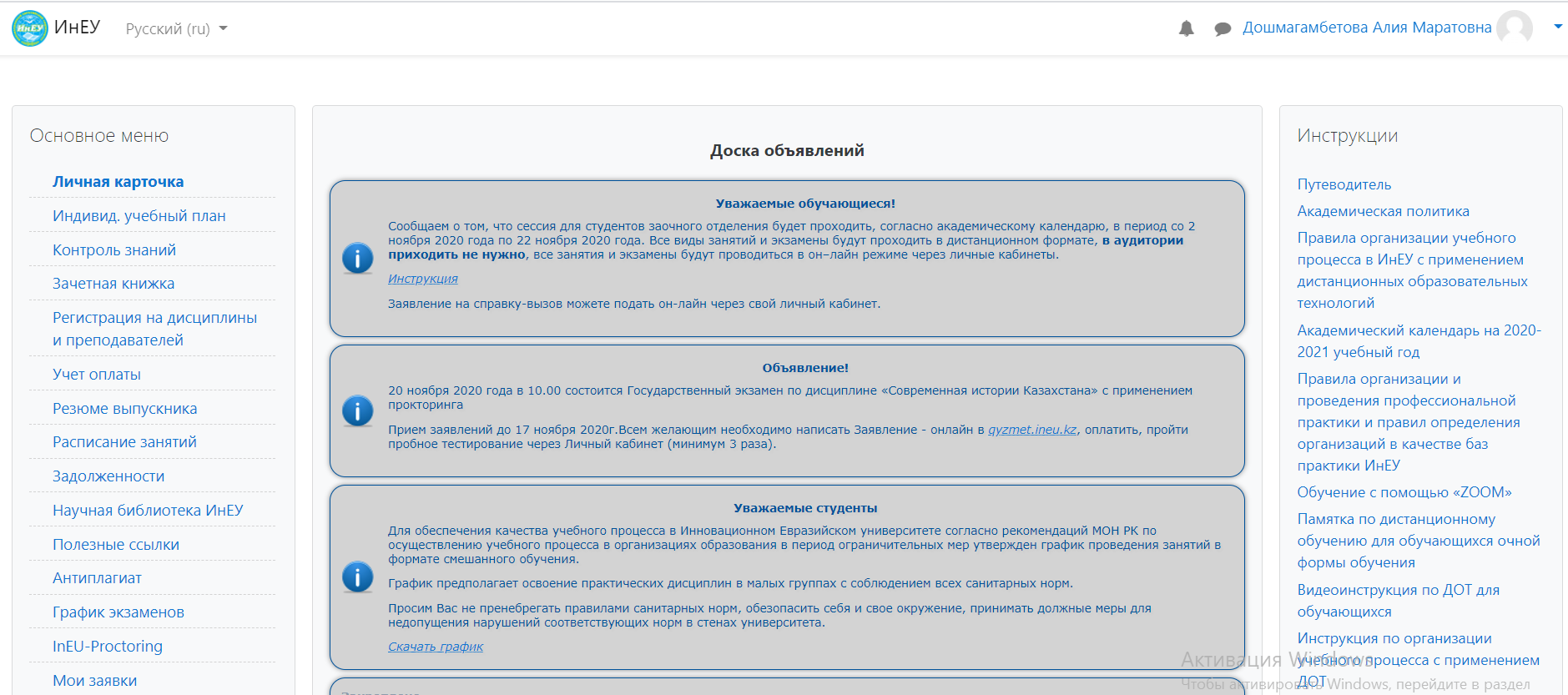 www.ineu.edu.kz
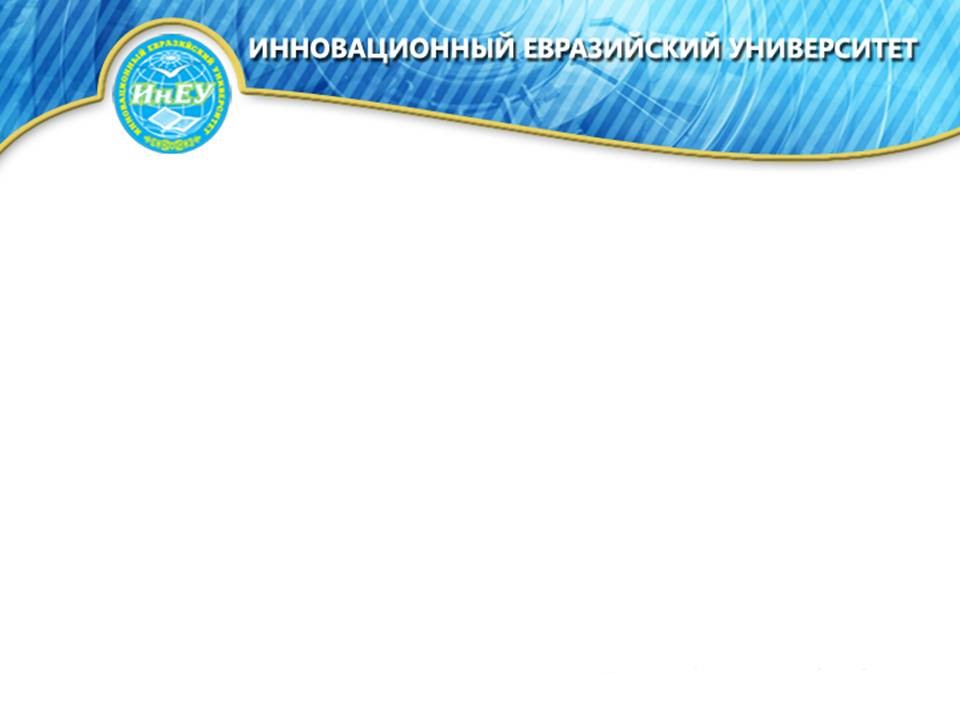 Как запустить систему прокторинга
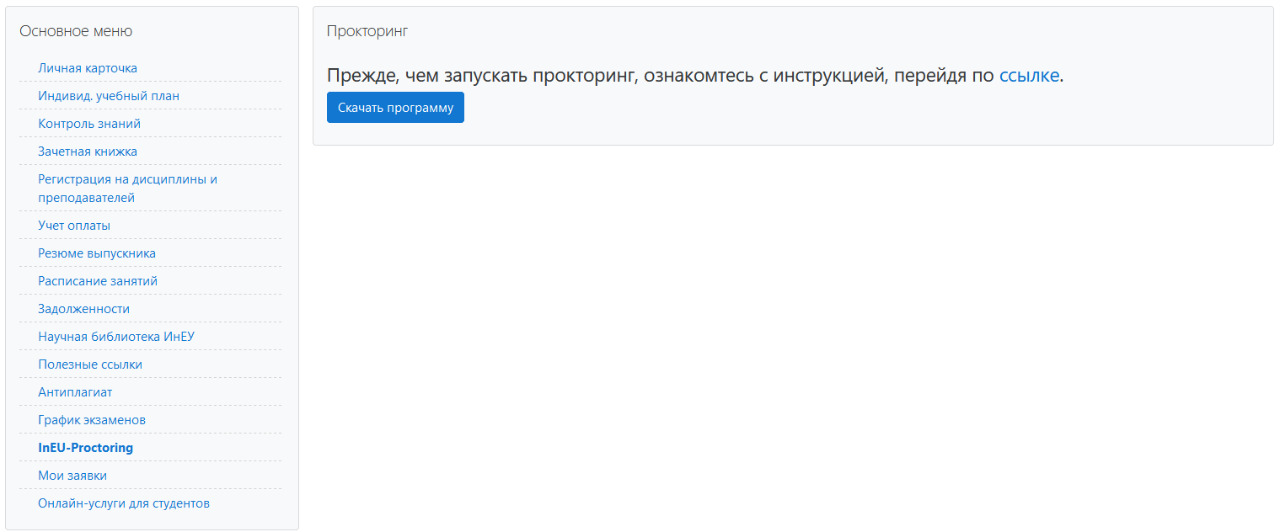 1
2
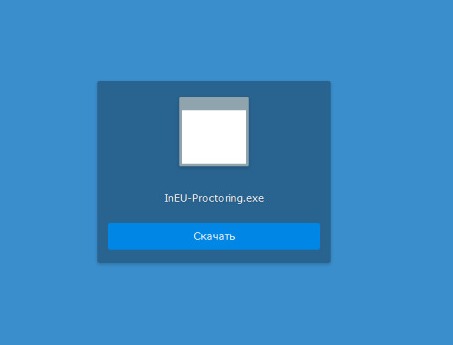 Запустить программу
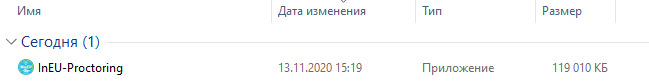 3
www.ineu.edu.kz
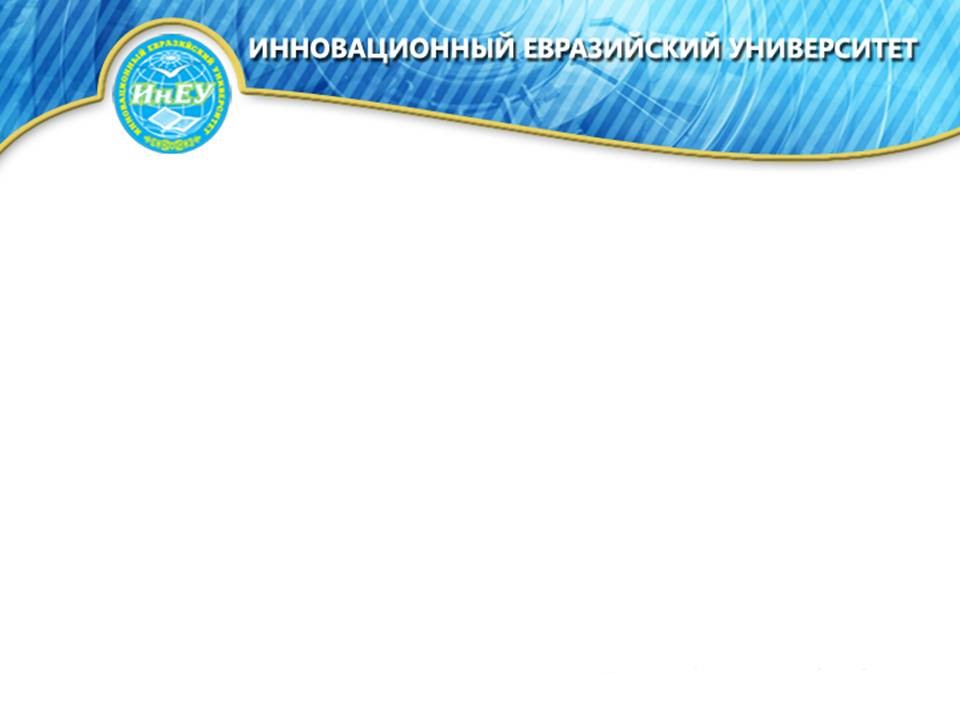 Как запустить систему прокторинга
Запустить программу
Нужно выключить антивирусную программу, перезагрузить компьютер и потом запустить программу от имени администратора (правой кнопкой мыши кликнуть на программу и выбрать «Запустить от имени администратора»
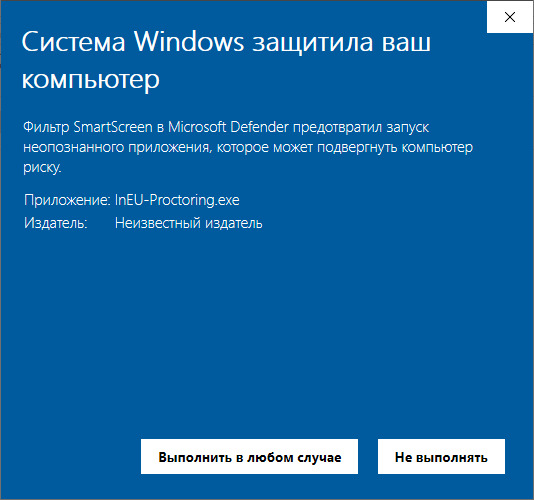 www.ineu.edu.kz
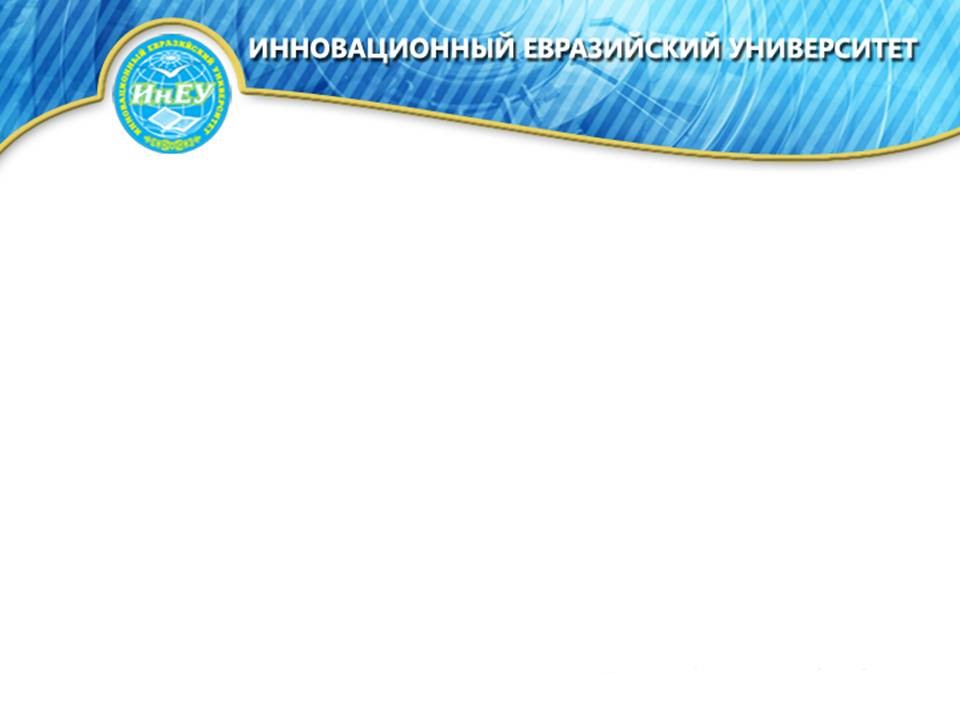 Как запустить систему прокторинга
Ввести логин/ИКТ. 
Трансляция начнется автоматически
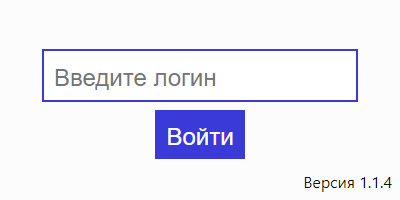 1
Логин – это ИКТ студента
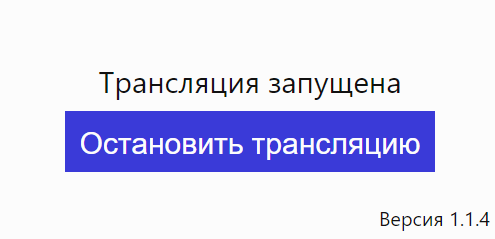 3
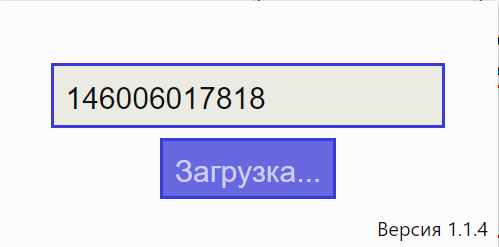 2
«Остановить трансляцию»
 приведет к окончанию видеотрансляции
www.ineu.edu.kz
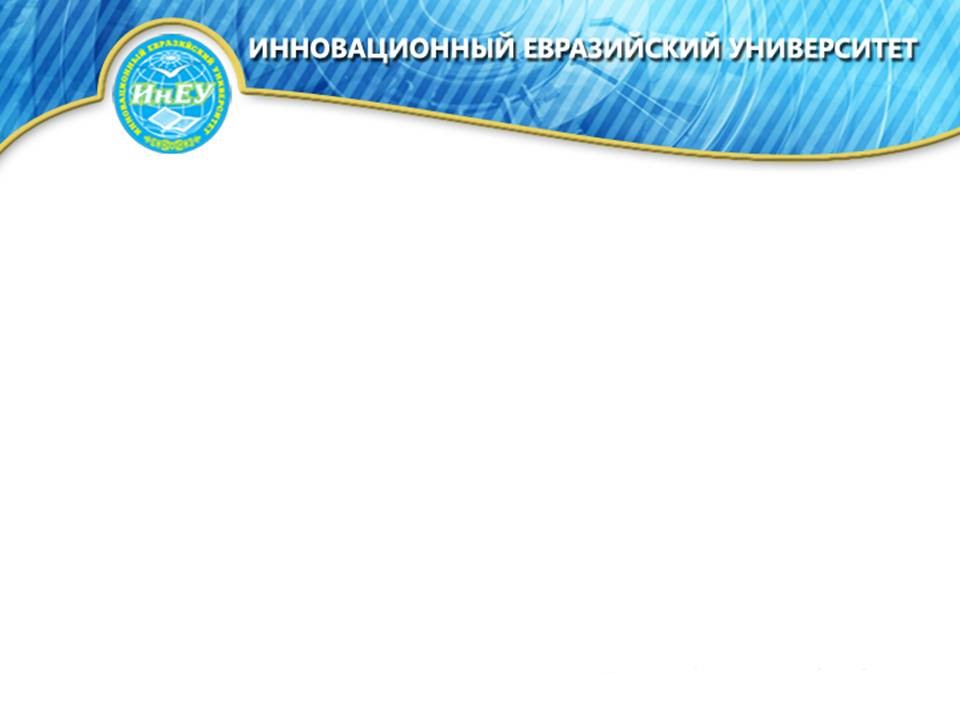 Как узнать ИКТ обучающегося
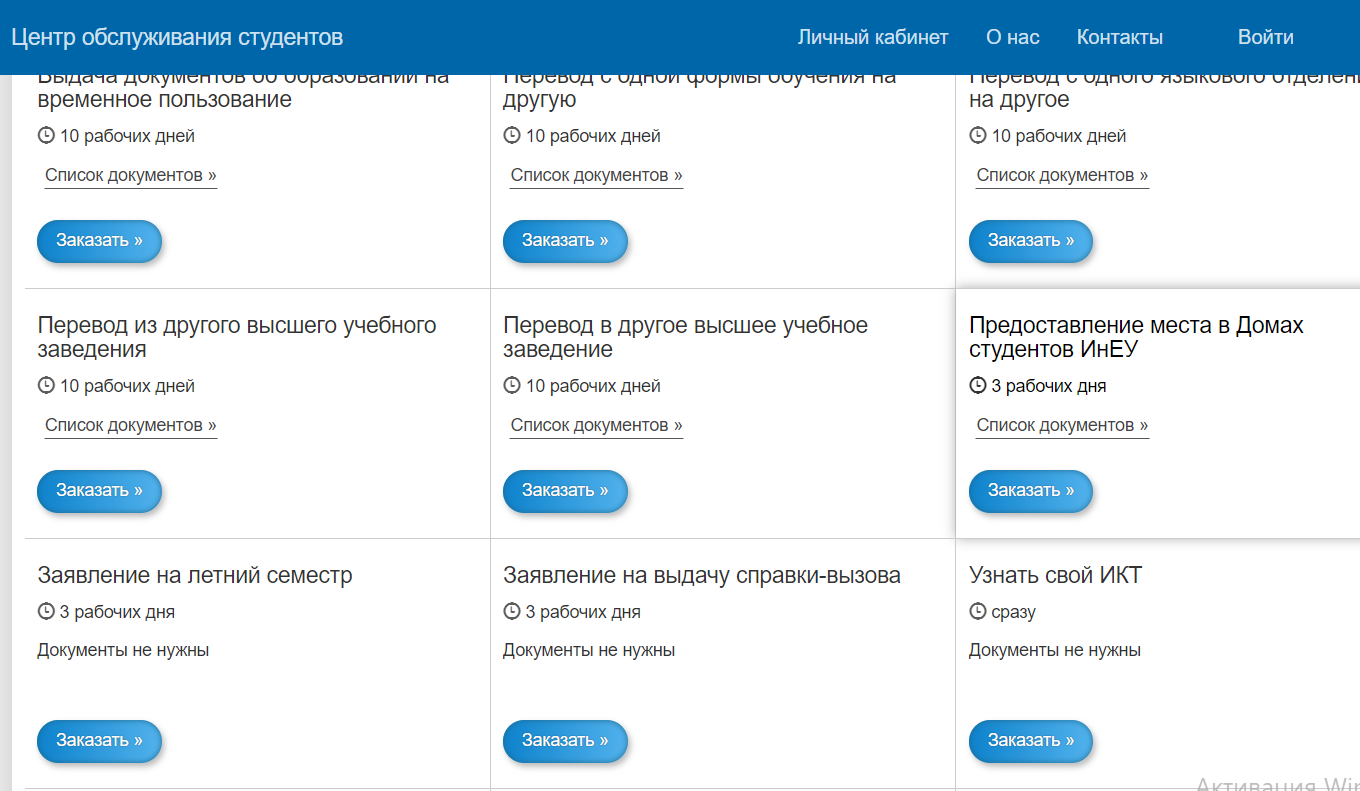 Сайт Центра обслуживания обучающихся	 http://qyzmet.ineu.edu.kz/

Для работы системы прокторинга необходимо знать свой ИКТ
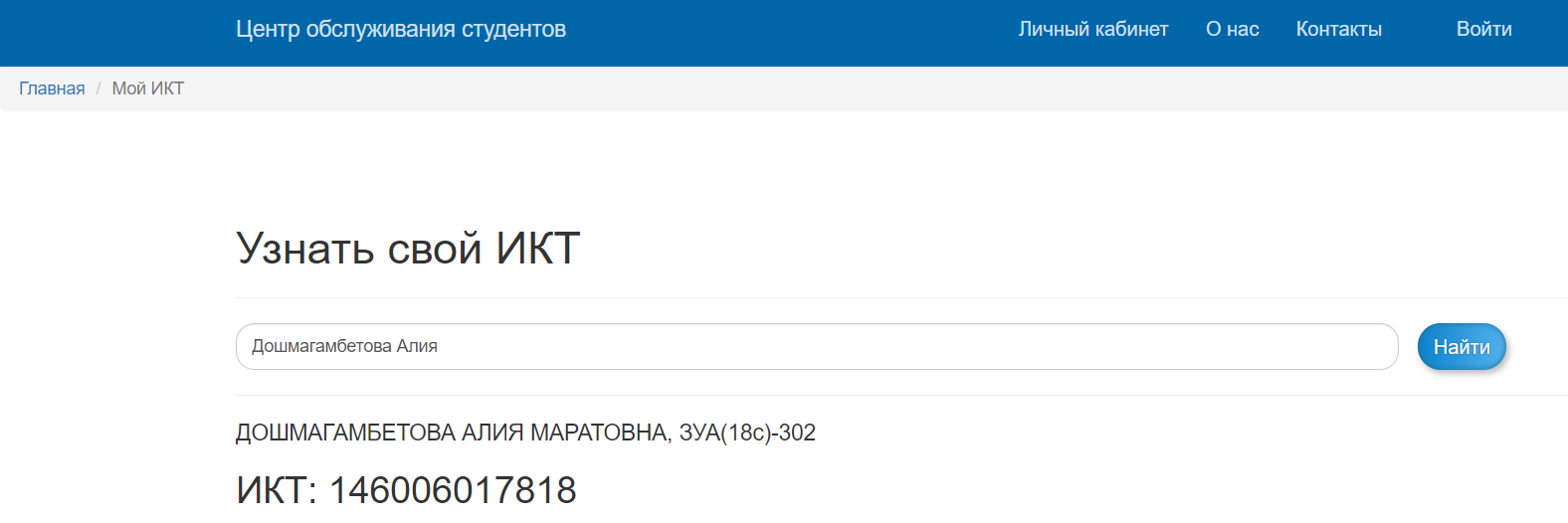 www.ineu.edu.kz
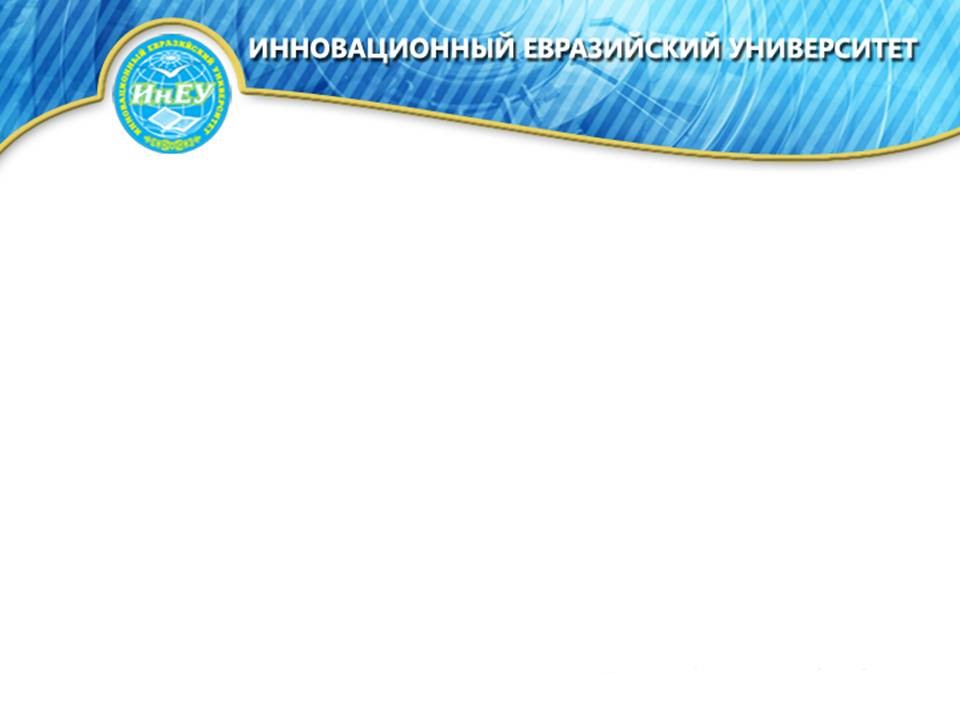 Вход в «InEU-Proctoring» для преподавателя
Для входа в систему необходимо в строке браузера ввести http://proctoradmin.ineu.kz:3000/ 
Заполнить поля «Имя пользователя» и «Пароль» (данные аналогичны системе ИС ИнЕУ)
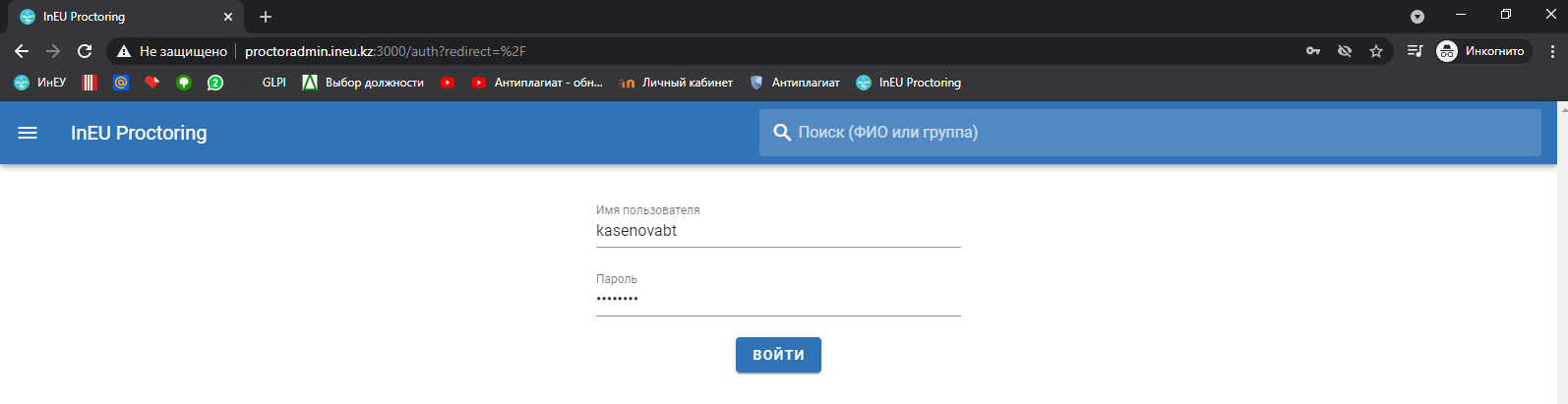 www.ineu.edu.kz
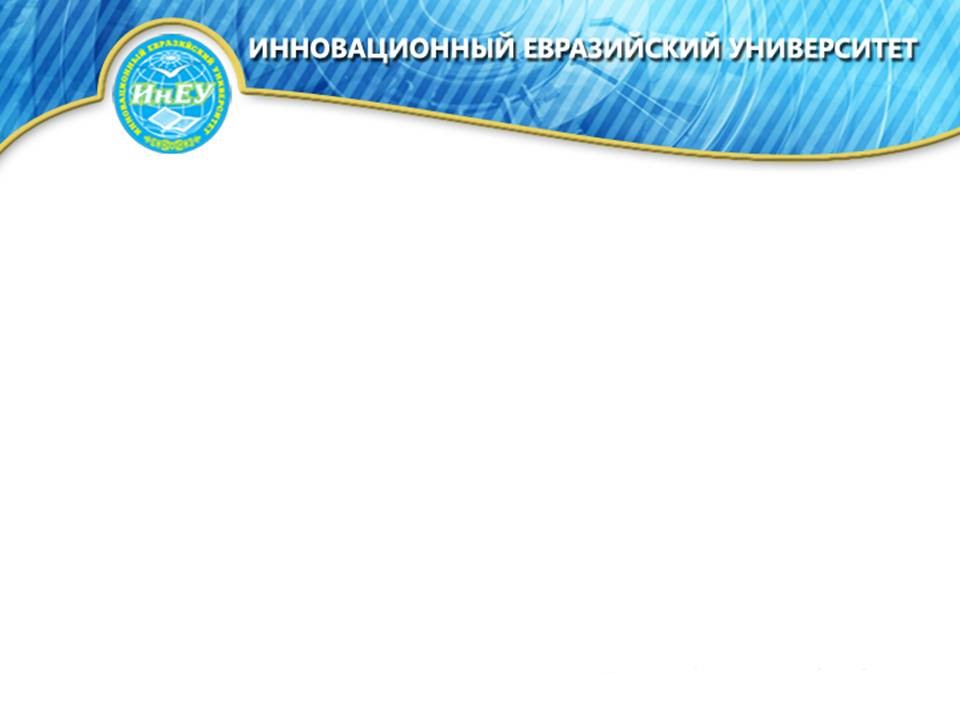 Работа в системе «InEU-Proctoring»
Войдя в систему прокторинга, во вкладке «Выбор» будут отображаться обучающиеся по группам, которые закреплены за каждым преподавателем, согласно графика экзамена.
	Для просмотра необходимо поставить галочку возле имени обучающегося. 	ВАЖНО! Для одновременного просмотра можно будет выбрать не более 4-х студентов.
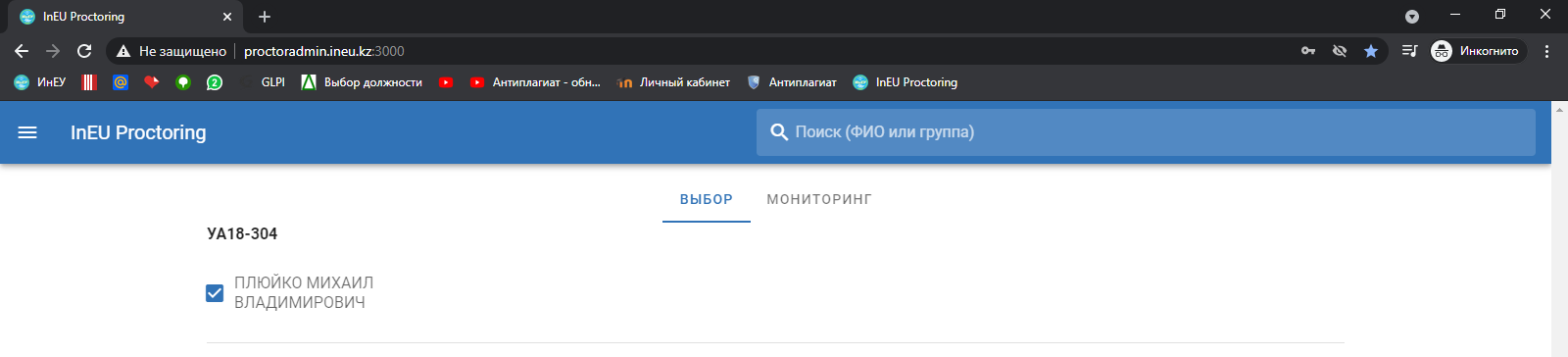 www.ineu.edu.kz
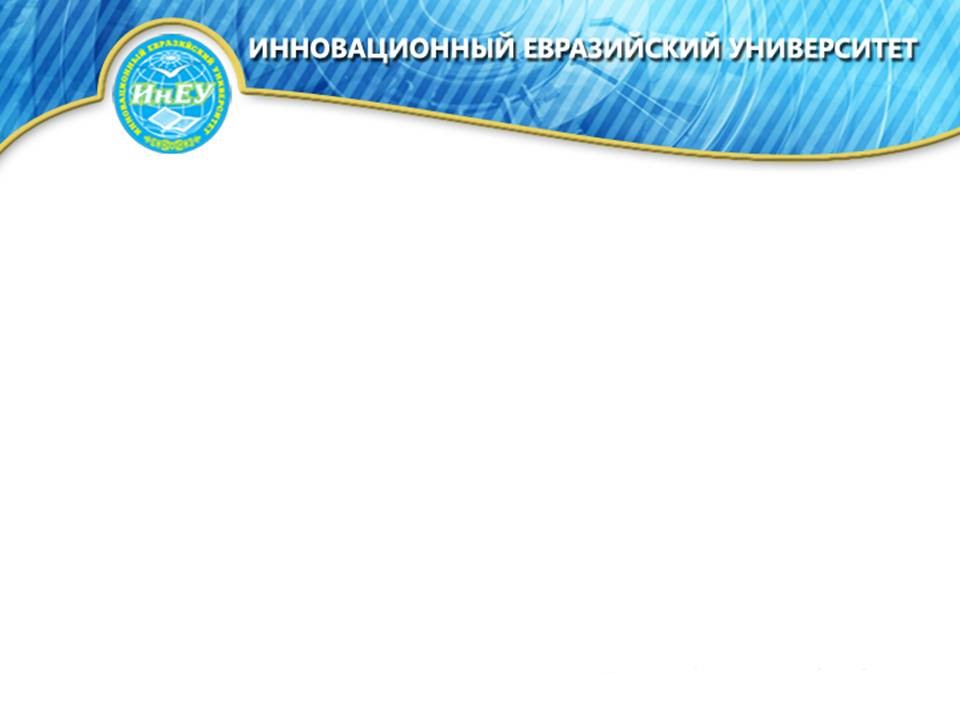 Работа в системе «InEU-Proctoring»
Выбрав галочкой определенного обучающегося необходимо нажать вкладку «Мониторинг». Будет отображен рабочий стол и все действия в реальном времени сдающего экзамен.
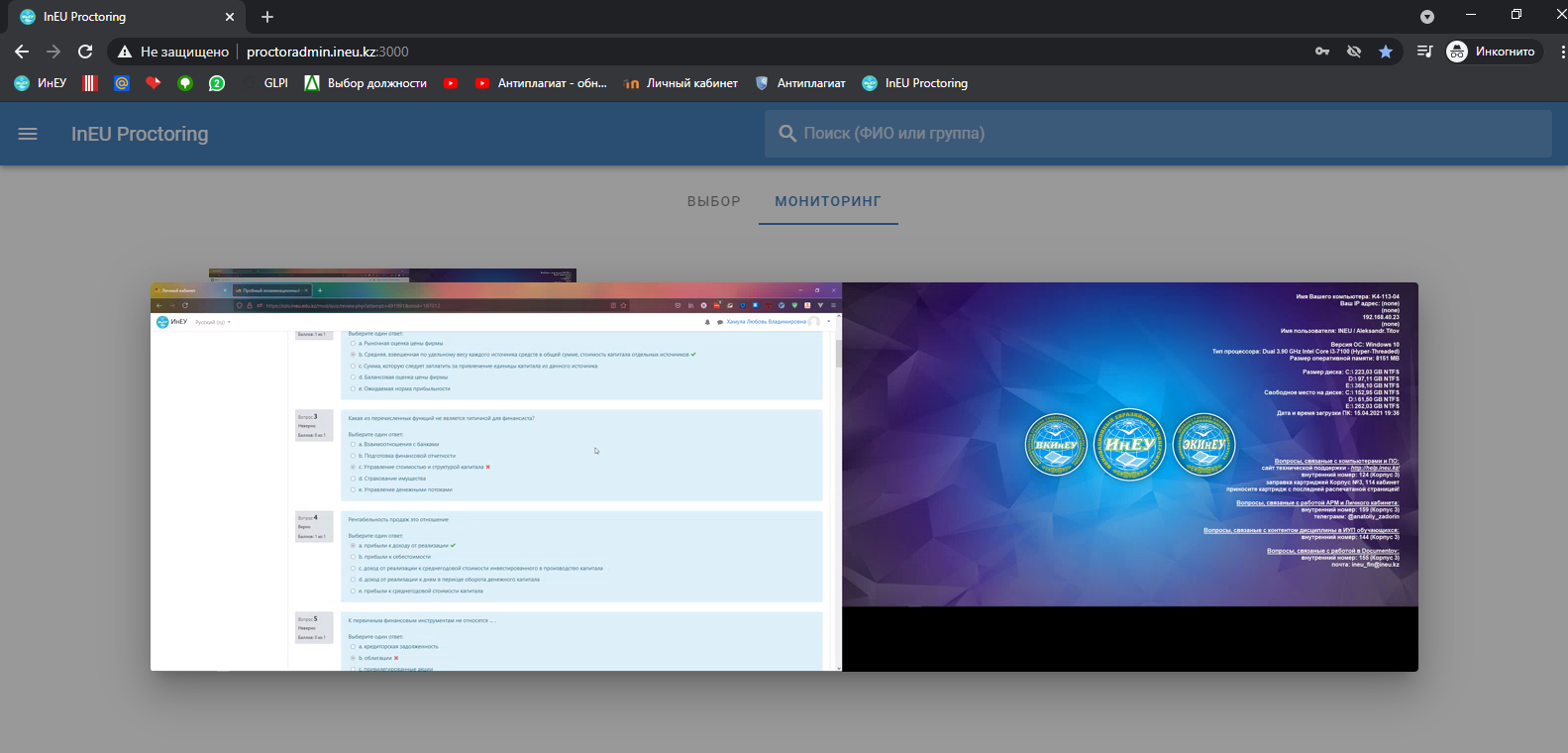 www.ineu.edu.kz
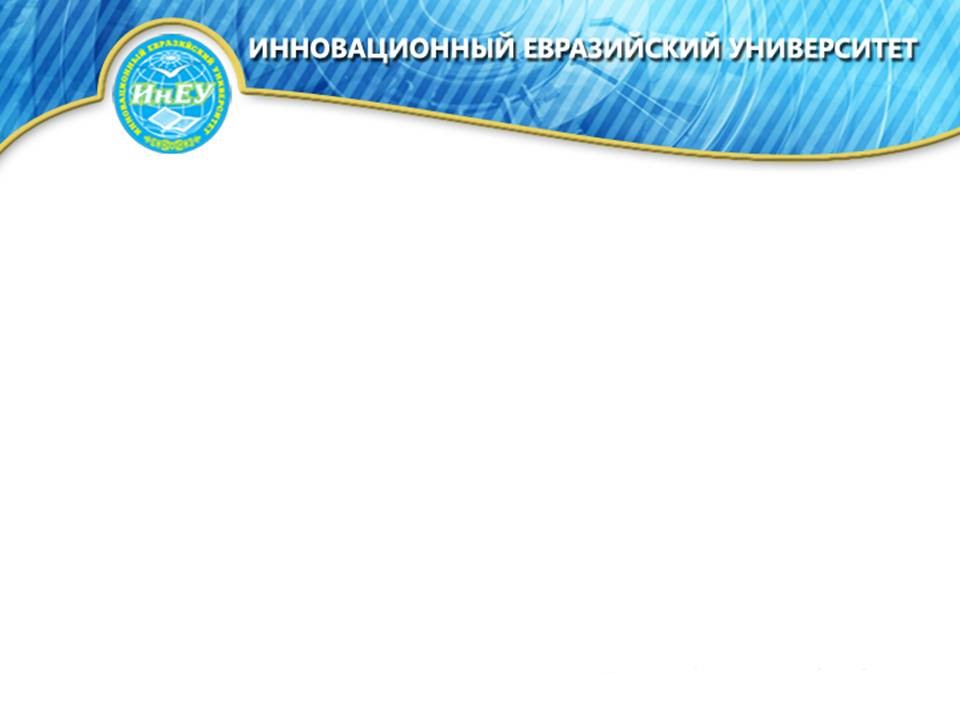 Преподаватели, которые, согласно графика экзамена, проводя консультации обязаны протестировать работу системы прокторинга совместно с обучающимися. Проверить у всех ли обучающихся установлена система прокторинга, наличие веб-камер, а также ознакомить их как с самой системой, так и с ходом сдачи экзамена с применением системы прокторинга
www.ineu.edu.kz
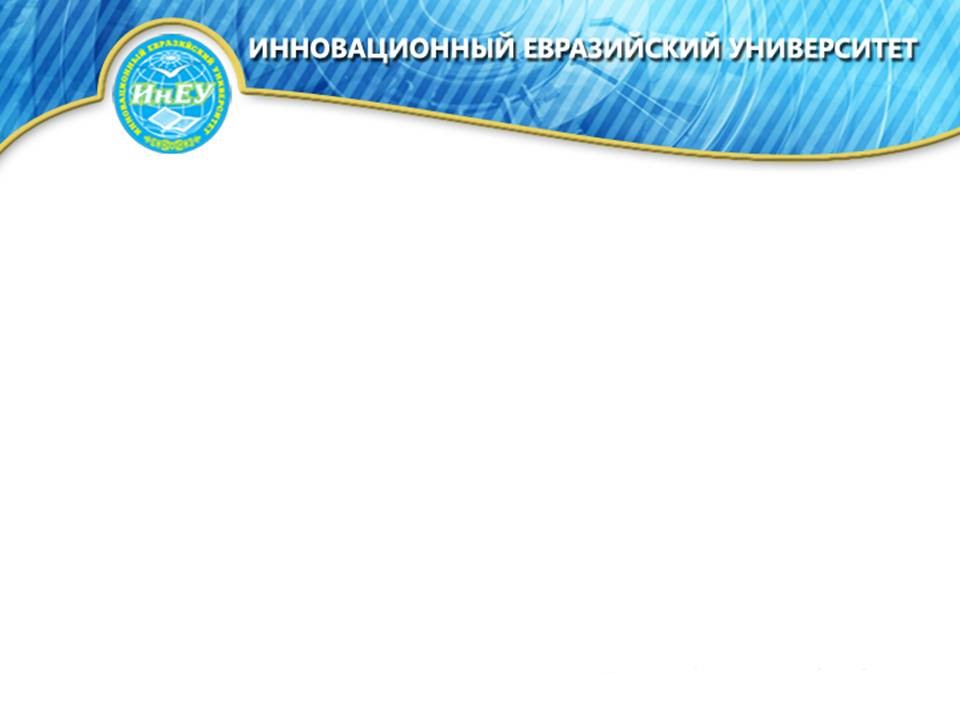 В случае, если будут выявлены факты нарушения сдачи экзамена, экзаменатор обязан зафиксировать, сделав скриншоты. По окончанию экзамена все выявленные нарушения должны быть учтены в «Отчете о сдаче экзамена с применением прокторинга» и предоставлены в Офис регистратора, на электронную почту: or@ineu.kz. 
	Акты нарушения должны быть сданы вместе с экзаменационными ведомостями в Офис регистратора.
www.ineu.edu.kz
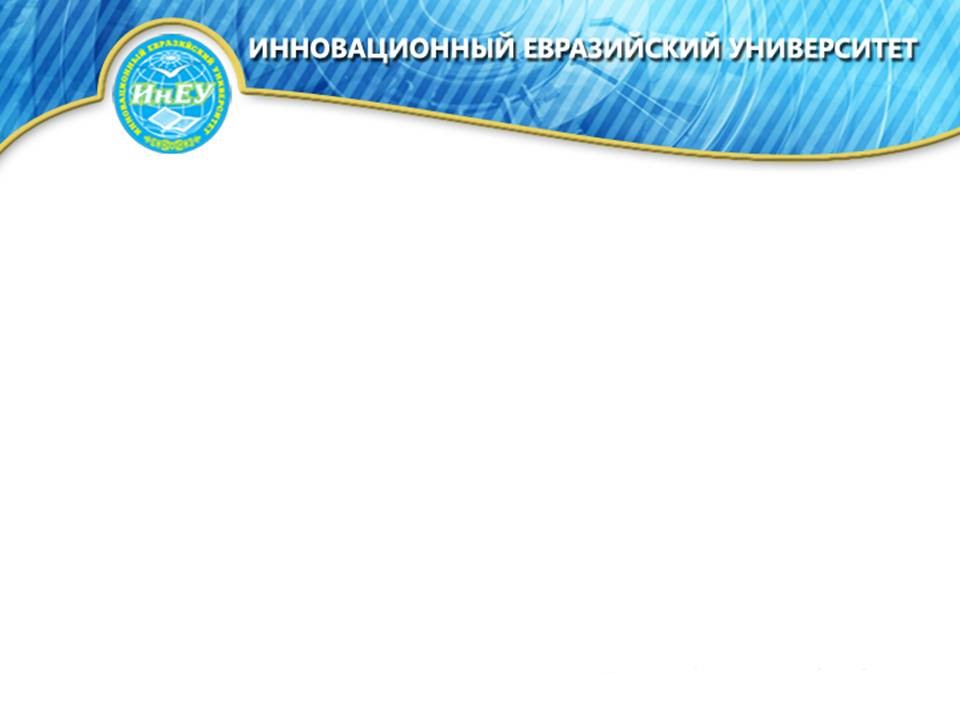 Все скриншоты нарушений должны сохраняться в облаке ИнЕУ: https://cloud.ineu.kz/ - Share VUZ - Прокторинг_2020-2021 - КАФЕДРА
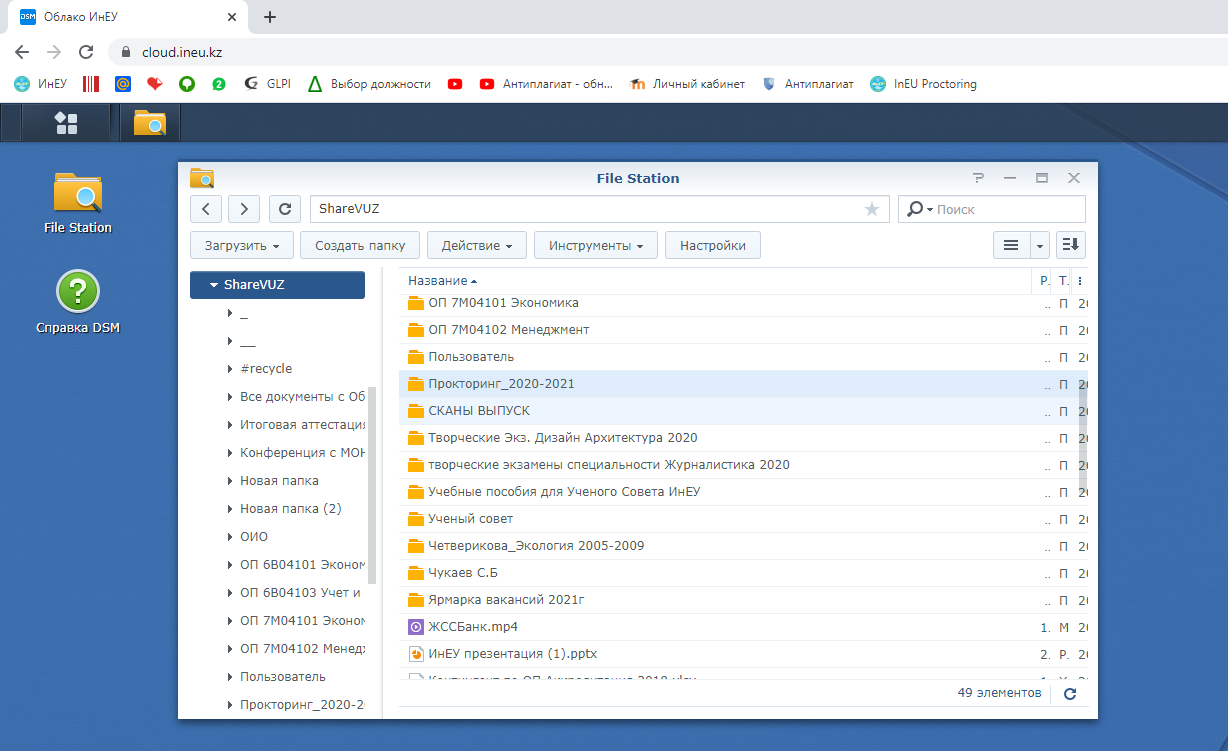 www.ineu.edu.kz
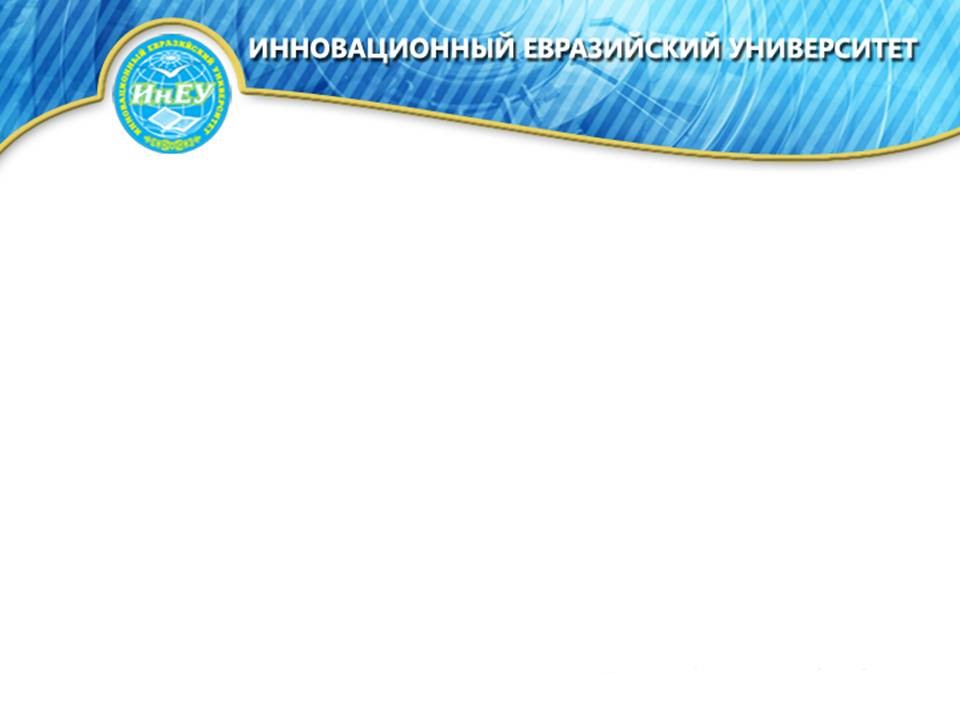 Промежуточная аттестация и 
Государственный экзамен «Современная история Казахстана»
40 вопросов		50 минут		1 попытка
	Экзамены проводятся в установленное университетом время. График размещен в личном кабинете. Пробные тесты перед экзаменом – 10 попыток.
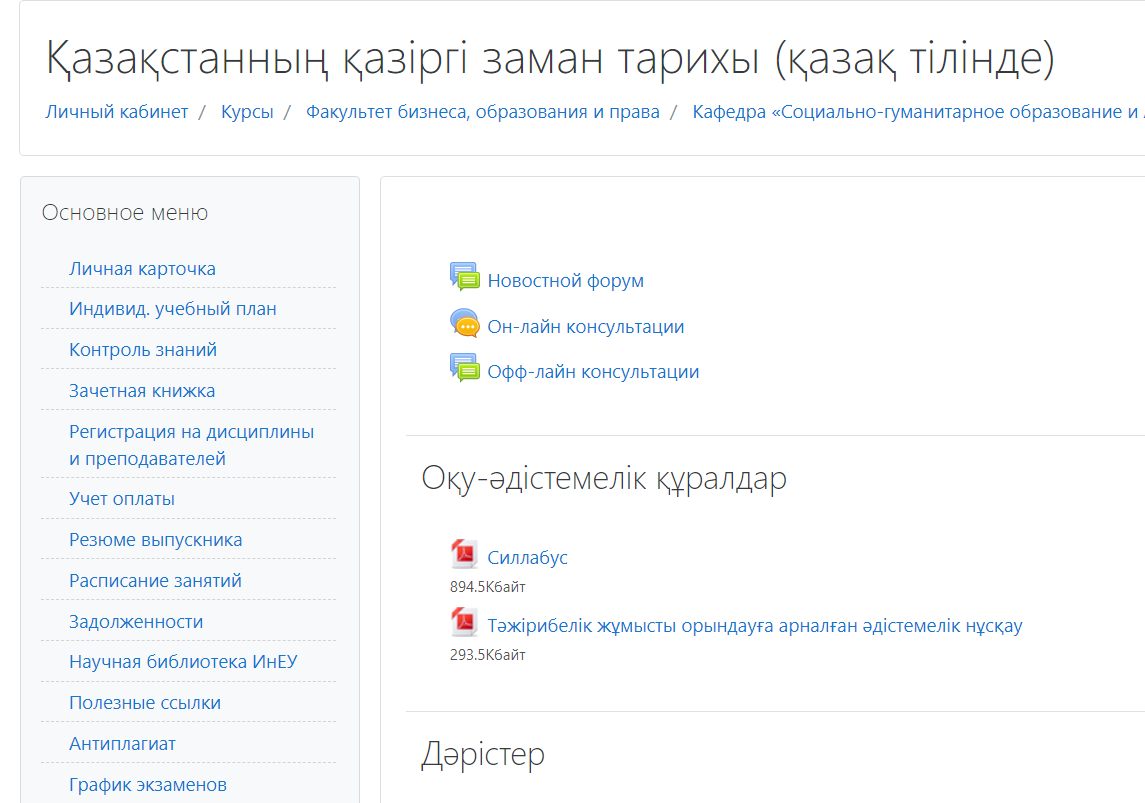 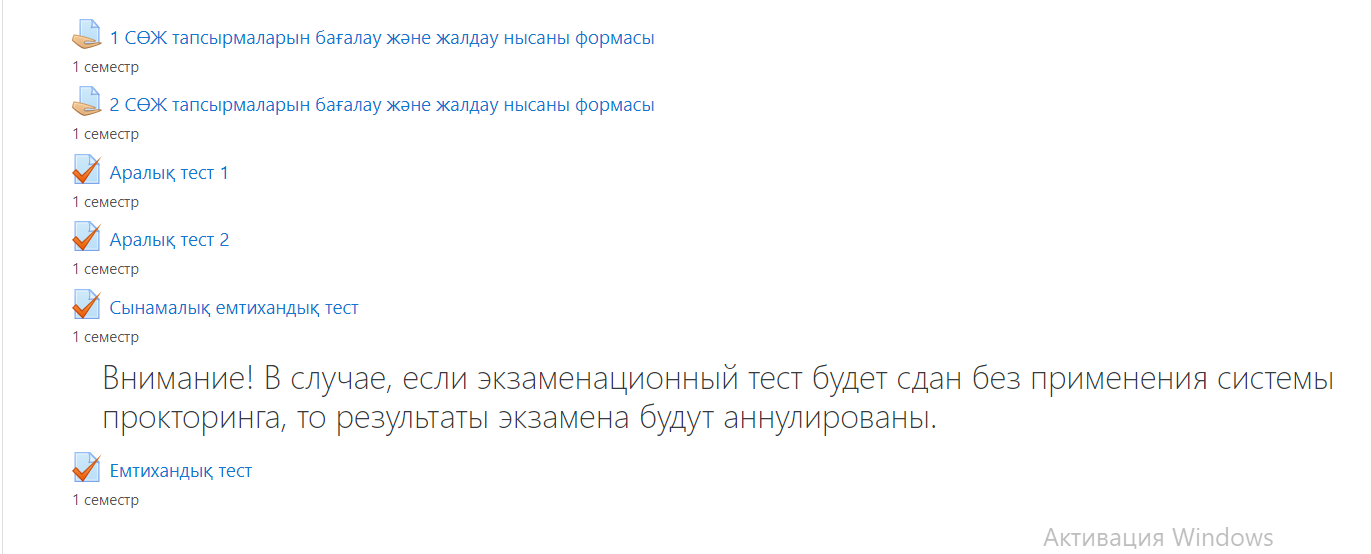 www.ineu.edu.kz
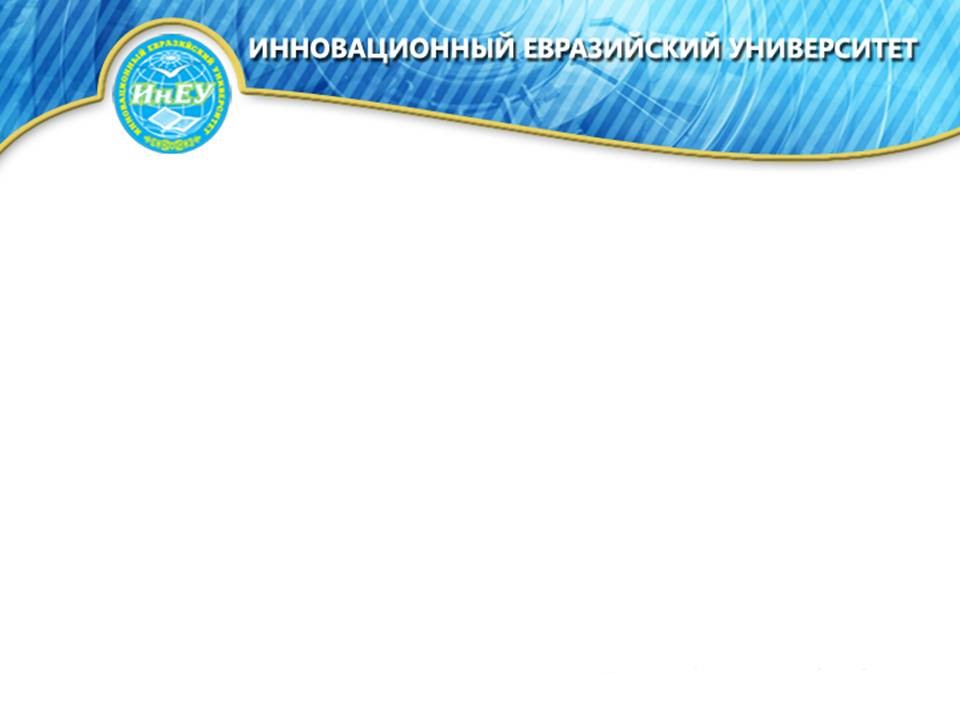 Итоговая аттестация
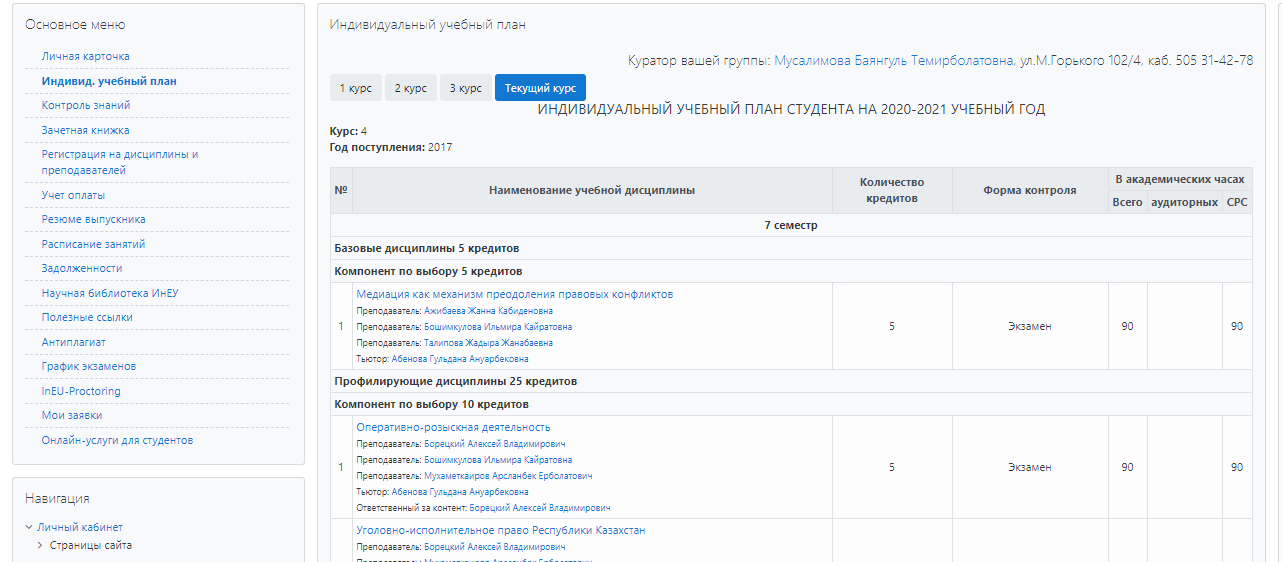 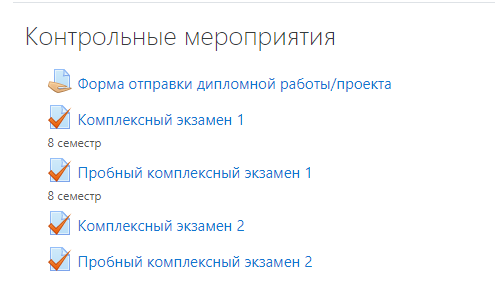 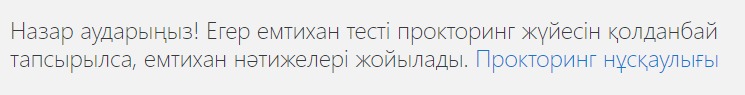 www.ineu.edu.kz
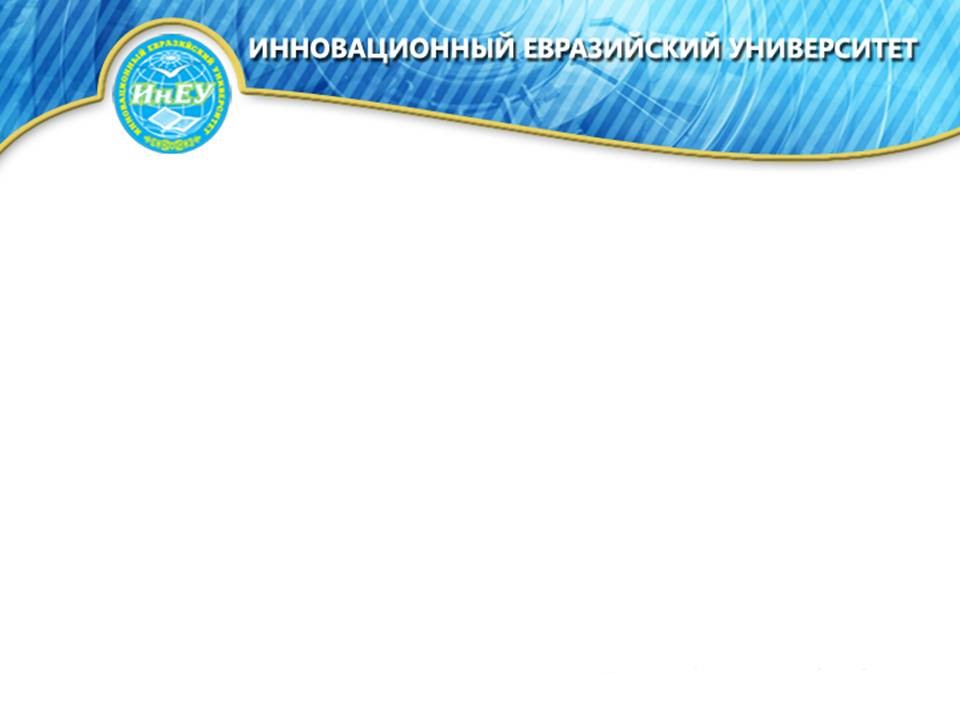 Апелляция
Причины: 
студент не согласен с оценкой из-за некорректно составленных вопросов;
при технических неполадках: сбой сети, программы, отключение электричества;
другие причины (необходимо указать)

Обучающийся подает заявление на апелляцию в день экзамена, но не позднее 1 суток с момента окончания экзамена на сайте Центра обслуживания обучающихся http://qyzmet.ineu.edu.kz раздел «Заявление на апелляцию».
Заявление поступает в Офис регистратора и проверяется факт указанной причины с технической службой и кафедрой.
В случае одобрения студенту предоставляется возможность сдать экзамен повторно, сроки доводятся до студента через деканат, при этом задания студентов остаются прежними.
www.ineu.edu.kz
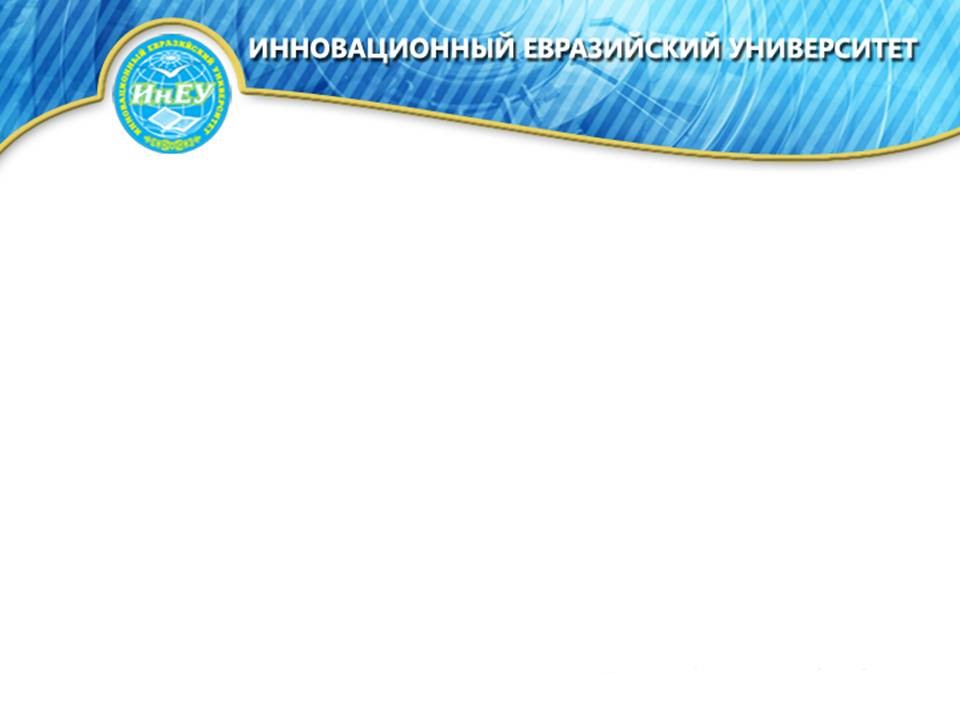 Спасибо за внимание!
www.ineu.edu.kz